FY23 CX Action PlanPatents, U.S. Patent and Trademark OfficeDepartment of Commerce
Completed Summer 2021
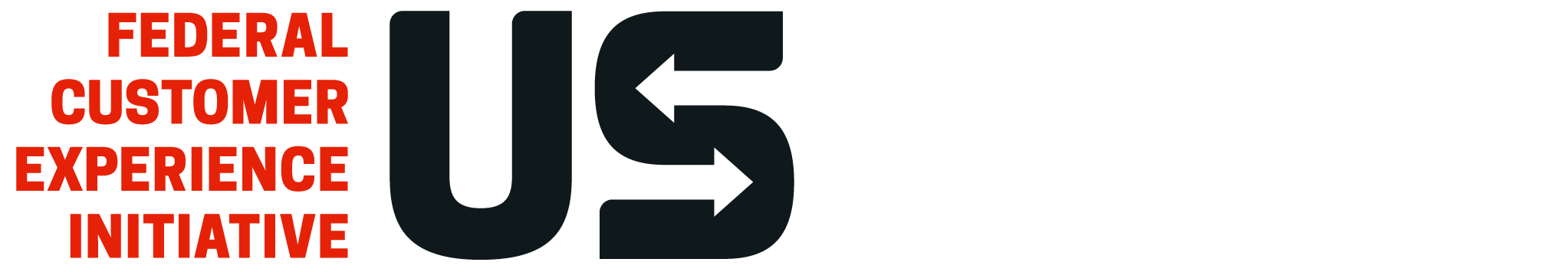 FY21 Capacity Assessment Reflection Summary
What we’re proud of this year:
At the start of FY2021, Patents received Congressional approval to reorganize its structure. 
Patents created a new Office of Patent Stakeholder Experience, which formally aligned the customer experience function, stakeholder education, and the largest 5 of our 7 patents contact centers for streamlined support service delivery.
For FY2020, 9,414 patents employees (new and existing) received the “Introduction to Customer Experience” training and in FY2021, 403 employees received this training as part of their onboarding process.
Throughout FY2021, the USPTO formed two new labs that will apply human-centered design principles and practices to solve policy, process, and technology challenges. 
Patents’ Design Lab will research topics related to policy and process to identify possible interventions, pilot those interventions, study the effectiveness of those interventions, and then make recommendations about those interventions to Patents leaders. 
The new Innovation Lab within the Office of the Chief Information Officer will prototype solutions to solve customer and employee needs, test their efficacy, and then work with OCIO developers to scale the solutions. We envision future collaboration between these labs to address people, process, and tech needs.

Where we need to do better:
Patents seeks to expand its point-of-service touchpoint measures to:
Have more actionable insights into where experience can be improved
Study the efficacy of examiners’ responses to applicants’ arguments to optimize the communications
Modify its CX surveys to include trust as a key metric rather than confidence.
2
Adapting Service During a Global Pandemic
Where we innovated
As the world responded to the COVID-19 pandemic, the USPTO / Patents adjusted to meet the needs of its customers and employees. 

To support its customers, USPTO / Patents took the following actions: 
Within two days of the CARES Act legislation passage, Patents temporarily extended deadlines and waived patent application and petition fees
The USPTO provided COVID-19 specific updates via the COVID-19 Resource Center 
The USPTO launched the Patents 4 Partnerships, which provides a repository of patents and applications related to COVID-19 and creates a platform for connecting patentees and potential licensees to support research related to COVID-19
Patents launched a COVID-19 prioritized patent examination pilot program, which allows small and micro entities to accelerate prosecution, at no charge, for inventions that are subject to FDA approval for use in treating COVID-19
Patents expanded its electronic filing access to include plant patents applications and initial patent term extension applications
Patents worked with the European Patent Office and Japanese Patent Office to ensure that U.S. inventors obtained relief abroad
The Patent Trial and Appeal Board conducted virtual hearings by phone and video to maintain public access, staying on schedule.
The Patent Trial and Appeal Board launched a Fast-Track Appeals Pilot Program  

To support its employees, USPTO / Patents took the following actions:
The USPTO / Patents seamlessly shifted its over 11,000 employee and contractor workforce to maximum telework and expanded permissible time bands for telework
The USPTO / Patents quickly implemented Excused Absence for Dependent Care Leave (EADC) and Emergency Paid Leave (EPL); provided administrative leave for COVID vaccination; and offered part-time and LWOP options to employees with dependent care challenges
The USPTO created its first ever all-virtual Community Day, which enabled all employees to share in USPTO’s spirit day
Patents maintained its employee listening program, regularly checking in with employees about their needs and preferences with respect to the pandemic, telework / return to the office, and general work practices
3
HISP Equity Reflection
Who is this provider intended to serve?
Patents serves anyone interested in obtaining information, data, services, products, or tools for intellectual property protections related to inventions and innovations (patents).

Are there barriers that people of color, people with disabilities, LGBTQ+ people, women, non-native English speakers, and others who have been historically underserved, marginalized, discriminated, and adversely affected by persistent poverty and inequality face with regard to this program or service? How might these individuals interact with your program differently? 

We believe there are various barriers and burdens on underserved groups such as intellectual property awareness/knowledge, financial resources, technological access, geographical / regional capabilities, language, physical access, etc. 

We are in the process of researching the challenges that underserved groups face from their own perspectives and in their own words.

Where do we have a knowledge gap about individuals’ interactions with our service for which we need evidence?
We are in the process of researching and establishing capabilities to expand our understanding of underrepresented groups and their needs. 
USPTO/Patents has been working to establish a National Council for Expanding American Innovation and a framework to expand the innovation ecosystem to underrepresented groups. USPTO is creating key performance indicators to monitor and track progress toward expanding innovation. 
UPSTO established Equity Steering and Working Groups to implement Executive Order 13985, “Advancing Racial Equity and Support for Underserved Communities through the Federal Government”, for which Patents CXA has been advising.
USPTO  is conducting an internal assessment of services and underserved assessment of services. 
USPTO is in the process of creating its phase 2 research agenda, methodologies, and approaches now for collecting feedback directly from underserved groups. It anticipates conducting the research this summer and using those inputs along with the internal research to form its Equity Improvement Plan.
Patents is considering expansion of the data it collects and addition of new mechanisms for data collection to support equity priorities.
Currently, the Inventor Diversity for Economic Advancement Act of 2021 is moving through Congress. Should the Act pass, Patents will be required to collect and monitor demographic data to better understand the representativeness of the patents ecosystem.
4
FY22 Action Update: Make it Easier for Pro Se Patent Applicants to Find the Front Door
What customer need will this action address?
Patent applicants who choose to file an application themselves and go through the patent process unassisted are called “pro se” inventors. They often remark in survey feedback and outreach that they have trouble knowing where to start their patent journey. 

Why is this a priority?
Only 3% of inventors who make it through filing of a patent application are identifiable as pro se inventors. The USPTO, Department of Commerce, and the Biden Administration are interested in expanding American innovation to underrepresented groups and pro se applicants likely fall within those groups as individuals and small businesses.

Who is responsible for this action happening? 
The Patents business unit is working with the Office of the Undersecretary for Intellectual Property, the Office of the Chief Communications Officer, and the Office of the Chief Information Officer on a number of projects to assist those new to intellectual property who may be unassisted in their pursuit of a patent on where to start.

What action(s) / deliverables / milestones will you take / hit between Oct. 1, ‘21 – Sept. 30, ‘22?
There are several interventions that Patents is undertaking to assist pro se applicants find the “front door”.
Rebrand and convert the IP Assessment Tool to use the new USDS design standard, and share web code with partners to add to their sites for improved cross-agency journey collaboration / service to shared customers - TBD
Revise the Patents Basics webpage to be in plain language to be more digestible for a pro se applicant - TBD
Promote existing tools and videos that could help pro se applicants get started more easily - TBD
Update site navigation to clearly direct pro se applicants the new “front door” to start their patent journey – TBD
Upgrade site search capability to surface most relevant results quickly - TBD
Train USPTO Regional Offices and contact center staff on where to direct pro se applicants - TBD

How will you measure whether these actions had their intended effect?
USPTO uses Google Analytics to monitor behavior and the helpful/not helpful feedback tabs. A website survey collects user feedback. Patents also has contact center data and survey data to determine why a user called and what aspects of the experience could be improved.

What do you need to make this happen?
User experience experts who can support the user research, testing, and design aspects of these kinds of projects.
5
FY22 Action Update: Make it Easier for Pro Se Patent Inventors to Get the Right Help at the Right Time
What customer need will this action address?
Pro se applicants who are navigating the patent application process alone often need additional support from Patents but don’t know who can help them or which resource is appropriate to use at which stage in their application journey. They call Patents for help but many reach the wrong area for their inquiry, leading to user frustration. 

Why is this a priority?
Pro se applicants abandon the patent application journey at greater rates than other groups because they are often overwhelmed with the hurdles and frustrations at the very beginning of their journey.

Who is responsible for this action happening?
Patents changed its organizational structure in early FY2021, which required transitioning the management of 5 of the 7 Patents contact centers and the Pro Se Assistance Program to the new Office of Patents Stakeholder Experience (OPSE). OPSE should lead this action, but will require assistance from the Patents Customer Communications & Web Services group for any related webpage updates and the Office of the Chief Information Officer for call routing system updates.

What action(s) / deliverables / milestones will you take / hit between Oct. 1, ‘21 – Sept. 30, ‘22?
There will likely be three stages: (1) clarifying the scope of each contact center within the new Office of Patent Stakeholder Experience, (2) updating the website to reflect that information in the context of the customer journey, and (3) updating the call routing system to reflect menu options that mirror the “contact us” page.  Patents plans to complete this project by Q2 of FY2022.

How will you measure whether these actions had their intended effect?
USPTO captures information about transferred calls and root causes of calls that could be helpful guides for baselines and key performance indicator (KPI) targets going forward. Patents also gathers customer sentiment through its contact center survey.

What do you need to make this happen?
Existing resources.
6
FY23 Commit to Action: Ensure Application Readiness for Substantive Patent Examination
What customer need will this action address?
Project is designed to assist applicants with correcting issues at time of filing that may lead to longer prosecution and reduced quality.

Why is this a priority?
Surveys indicate that only 50% of examiners rate applicant/agents/attorneys as good or excellent with respect to facilitating high-quality patent examination.  Numerous applicant-related behaviors that require improvement center around the application as filed, namely clarity and completeness of the specification, clarity of the claims, and whether the claims capture the concept of the invention.

Who is responsible for this action happening?
Patents Office of Patent Quality Assurance and Chief Statistician are project leads.

What action(s) / deliverables / milestones will you take / hit between Oct. 1, ‘22 – Sept. 30, ‘23?
TBD – A pilot program will be conducted in FY22 to identify best practices in application preparation.  

How will you measure whether these actions had their intended effect?
Change in examiner perceptions of application quality; fewer rejections related to clarity and completeness of applications; reduced prosecution time.

What do you need to make this happen?
IT development for the application filing software/systems.  Willingness of customers to adapt behaviors and make recommended corrections.
.
7
https://performance.gov/cx